Teoría del conocimiento en Inmanuel Kant
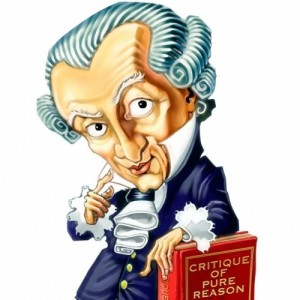 El sabio puede cambiar de opinión. El necio, nunca…
Pregunta de enfoque
Materia a tratar: 

La teoría del conocimiento en I. Kant
¿Qué es la ciencia según el pensamiento de Kant?
Obra principal: Crítica de la Razón Pura
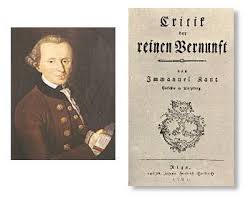 Algunos datos biográficos
Contexto del pensamiento de I. Kant: 


Vive su vida en el siglo XVIII, y comienzos del XIX

Desarrolla su filosofía en el contexto prusiano, en el seno de los grandes movimientos alemanes.

 Uno de los padres de la Ilustración
Tres grandes ciencias ocupan su trayectoria intelectual:

 
Matemáticas

Geografía

Filosofía




Etapa de formación. 

Etapa docente
Su pensamiento: cuatro grandes preguntas
Abordando el tema que nos ocupa
Monismo intelectualista: 
La ciencia depende de las ideas innatas de la “res cogitans”
¿Qué es la ciencia?
En los siglos previos al pensamiento de kant, uno de los grandes debates gira entorno al establecimiento de un estatuto epistemológico firme para la ciencia
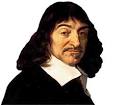 Monismo materialista: La ciencia sólo se puede desarrollar desde lo que los sentidos nos ofrecen
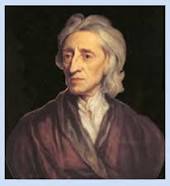 La primera de las preguntas: el conocimiento
Con el objetivo de resolver el debate sobre las ciencias, Kant analiza las facultades del entendimiento, intentando explicar cuáles son las facultades que generan Ciencia, y cuáles otro tipo de conocimiento
El punto de partida consiste en establecer cuáles son las condiciones necesarias para que tenga lugar lo que podemos llamar conocimiento científico
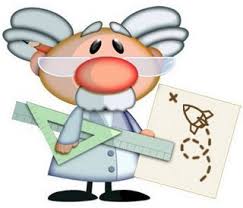 Un juicio es un enunciado o proposición que relaciona dos conceptos, predicado y sujeto, de tal modo que uno de ellos (el predicado) se atribuye a o expresa una propiedad del otro (sujeto).
La única posibilidad de que se cumplan las dos premisas del conocimiento científico, es que alguna de las facultades de nuestro conocimiento genere JUICIOS DE TIPO SINTÉTICO/A PRIORI
Recapitulamos…
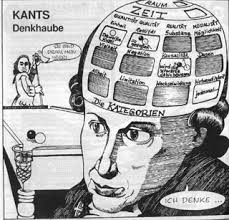 ¿cuándo se dan este tipo de juicios?
Resumiendo..
Bibliografía
AAVV, Historia de la filosofía 2º bachillerato, Santillana, 2014. 
Kant, Crítica de la Razón Pura, Ariel, 2001
https://www.google.es/webhp?sourceid=chrome-instant&ion=1&espv=2&ie=UTF-8#q=significado+de+Juicio+en+Kant
http://www.e-torredebabel.com/Historia-de-la-filosofia/Filosofiamedievalymoderna/Kant/Kant-JuiciosPriori.htm
http://cmap.ihmc.us/